RECCOMENDED SIZES FOR house PLAN COMPONENTS AND FAR REQUIREMENTS
Load Bearing Wall
A load-bearing wall or bearing wall is a wall that is an active structural element of a building, that is, it bears the weight of the elements above said wall, resting upon it by conducting its weight to a foundation structure.
In plan, the wall thickness
of load-bearing wall is 9”.
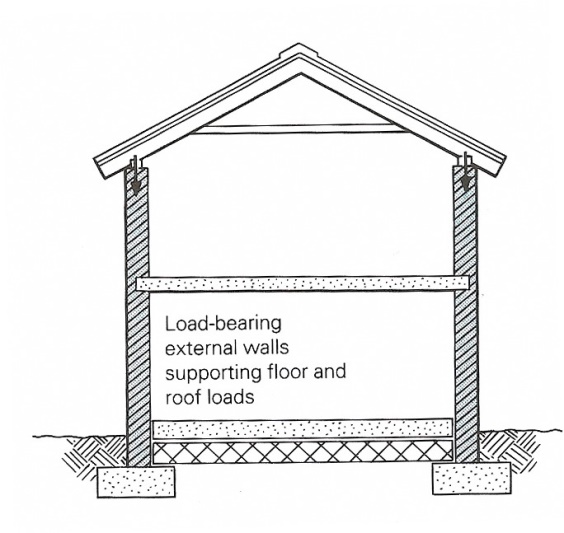 Non-Load Bearing Wall
Most of the time, they are interior walls whose purpose is to divide the floor into rooms. 
In plan, the wall thickness of load-bearing wall is 4.5”.
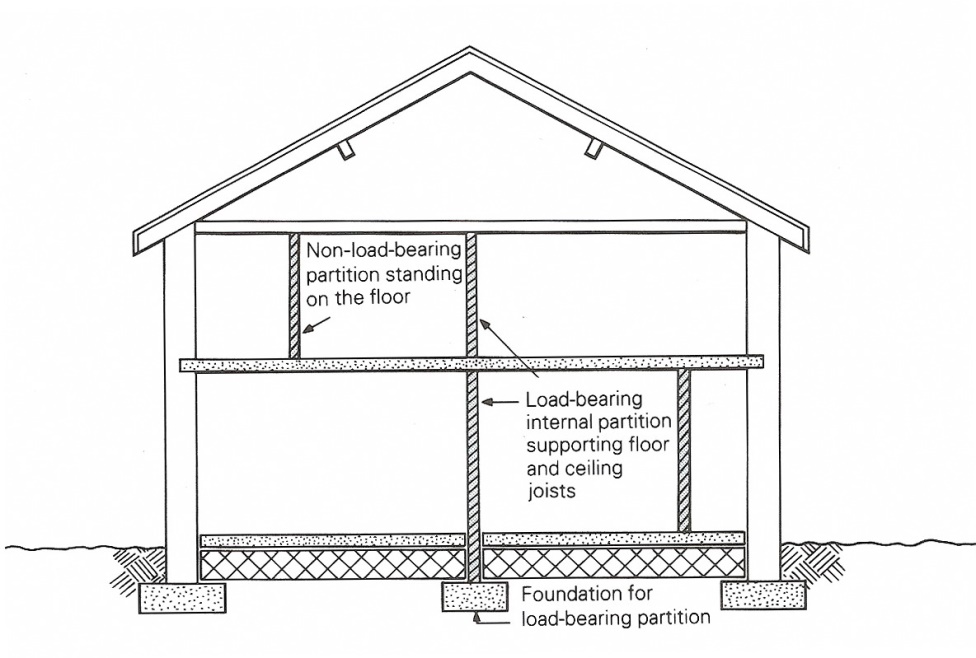 Stair
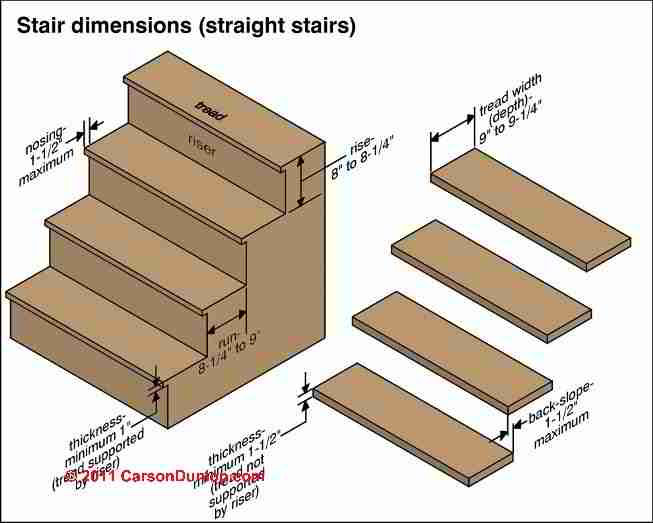 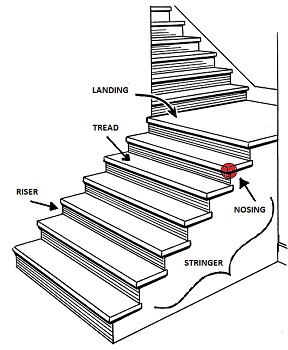 3’
Standard Dimension for Car Porch 8’x16’
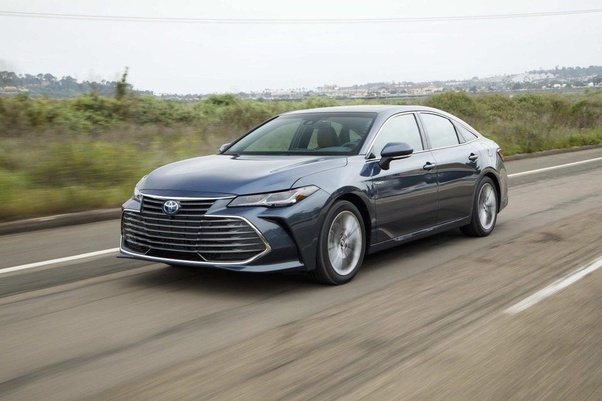 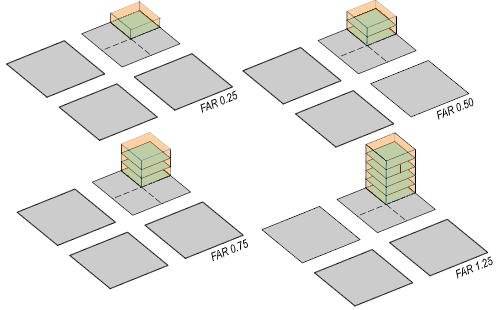 FLOOR AREA RATIO
Floor Area Ratio
The floor area ratio (F.A.R.) is the principal bulk regulation controlling the size of buildings. 
F.A.R. is the ratio of total building floor(covered) area to the area of the plot.   
For example, if a plot measures 25 cents (approx. 10886 sq.ft) and the F.A.R. permissible for that area is 2, then a maximum of 21772 sq.ft of space will be permitted to construct in all floors of the building put together.
Covered Area
Covered Areas: means area covered by the building/buildings above and below the ground level, but doesn’t include the space covered by:
a) Courtyard at the ground level, garden, rocky area, plant nursery, water pool, swimming pool (if uncovered) platform around a tree, water tank, fountain and bench etc.
Cont.…
b) drainage, culvert, conduit, catch-pit, chamber gutter and the like;
c) Compound or boundary wall, gate, slide, swing, uncovered staircase, watchman booth and pump house.
Sump tank and electricity transformer
COVERED AREA AND UNCOVERED AREA
Uncovered area
Bath Room
Bedroom
Kitchen
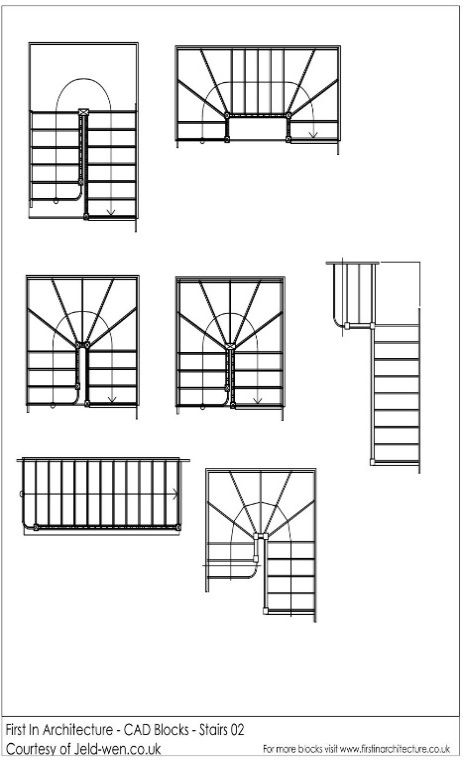 Lounge
Car Porch
Drawing Room
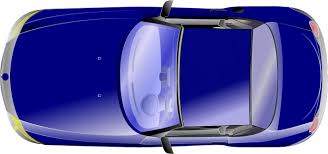 Uncovered area
Cont.…
Town Planning Schemes mandates different F.A.R. values for different areas. The F.A.R. value, when multiplied with the Plot area gives us the maximum floor area that can be constructed for a building in the plot. 
This is subject to satisfying other conditions such as Parking, setbacks, access width etc.
Cont.…
F.A.R. values mainly determine the density or intensity of development of an area. Hence different F.A.R. values are prescribed for different locations in development plans.
How to Calculate Floor Area Ratio
The Floor Area includes:Total square footage of the floors in a main structure measured to the outside surface of the exterior wall, including stairwells, and all areas that are greater than 50% enclosed with walls and covered.Garage square footage (attached or detached), square footage of accessory structures on the lot, and square footage of basements is not included in the calculation of F.A.R.
Calculations for FAR
3150 sq. ft
2 Storey Building
Plot
50’
Floor
Formula:
FAR= Floor Area
           Plot Area
Floor Area= 3150x2 sq.ft
= 6300 sq.ft
90’
Plot Area= 50’x90’
= 4500 sq.ft
Substituting the values,
FAR= 6300   = 1.4
           4500
Bye-Laws
Units of Area
1 square mile= 640 acres
1 square kilometer= 247.105 acres
1 hectare= 2.471 acres
1 Acre= 8 Kanal
1 Kanal= 20 Marla
1 Marla=272.25 square feet (Outside Lahore)
1 Marla=225 square feet (Lahore)
So, 1 acres=36000 square feet (Lahore)
1 acres=43560 square feet (Outside Lahore)